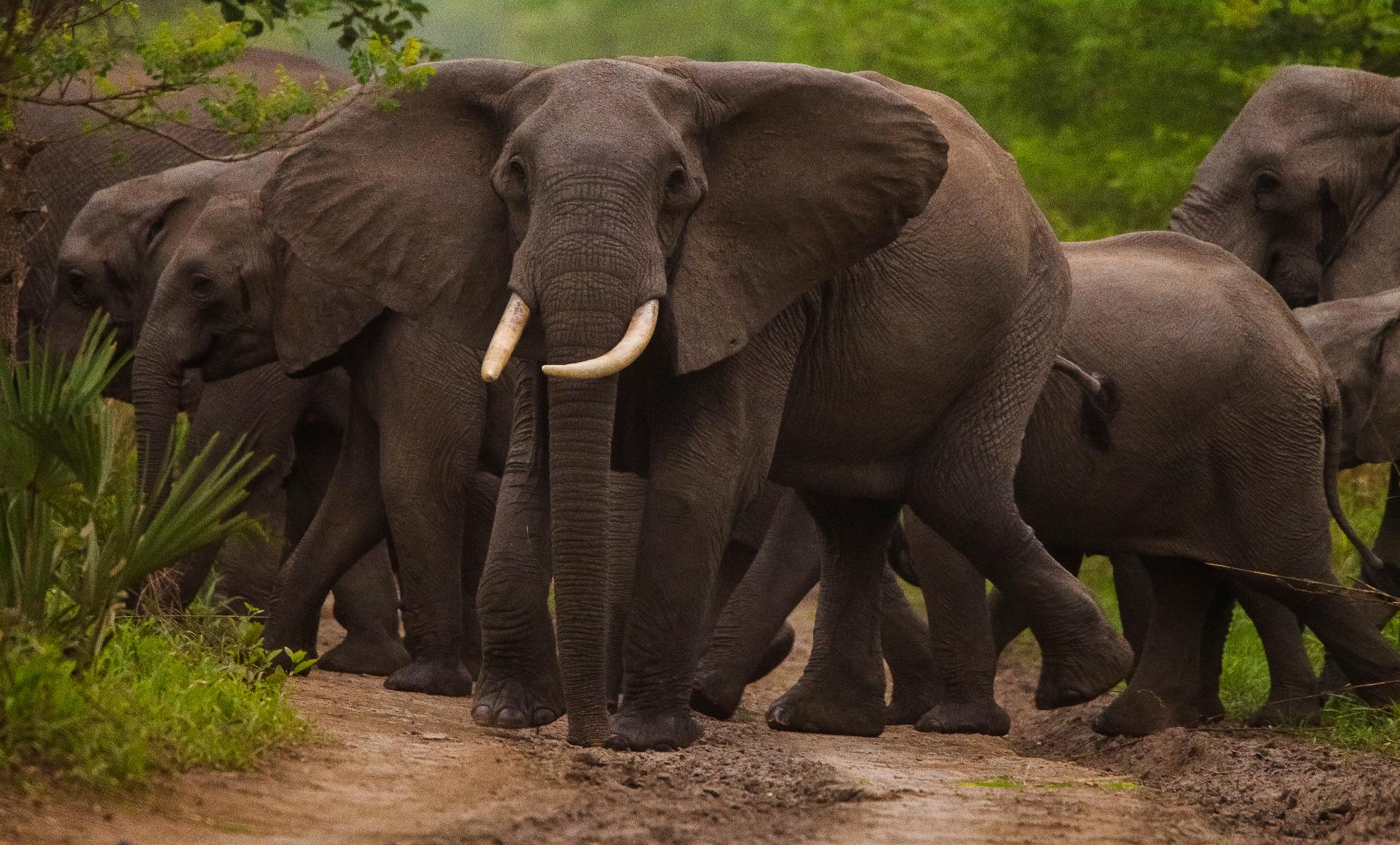 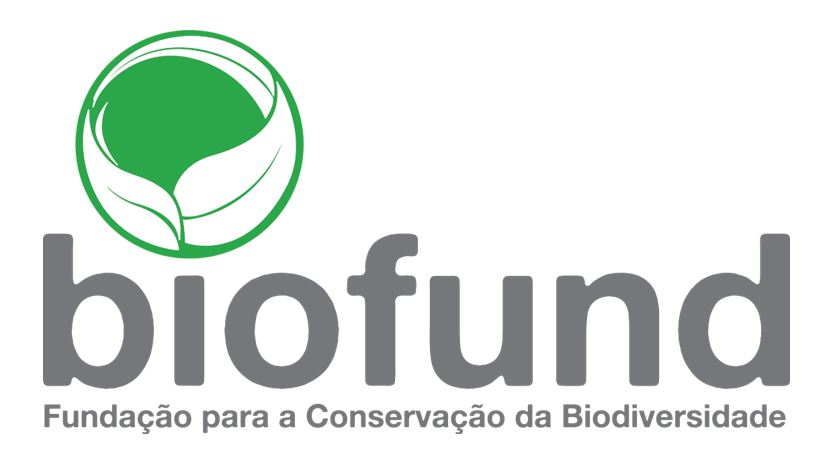 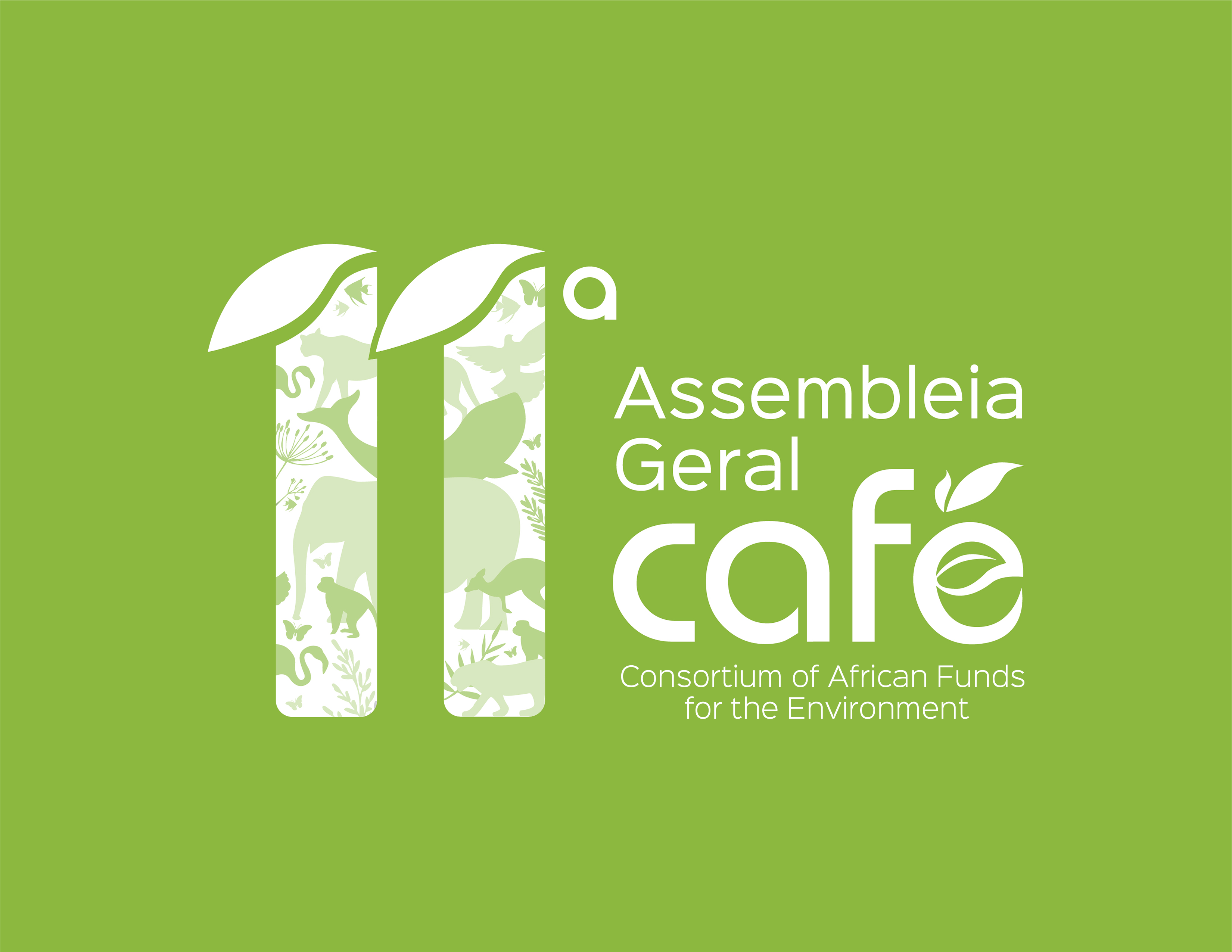 CAFE GENERAL ASSEMBLY
MAPUTO October | 2021
©ANAC
Basic Information
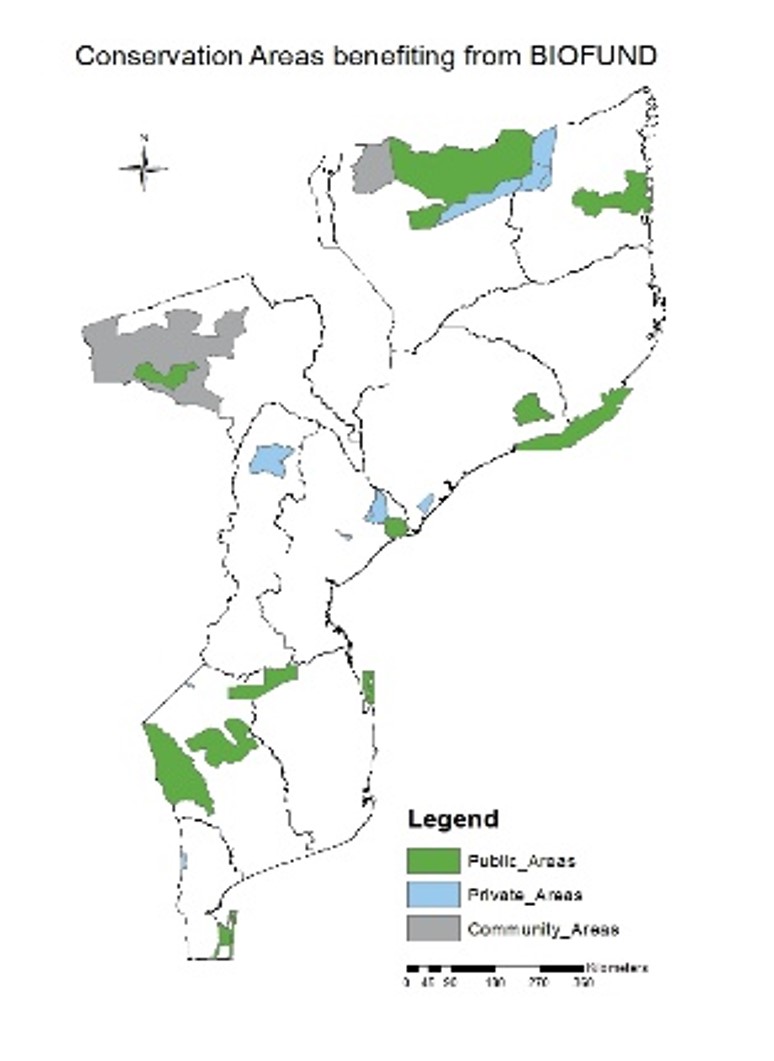 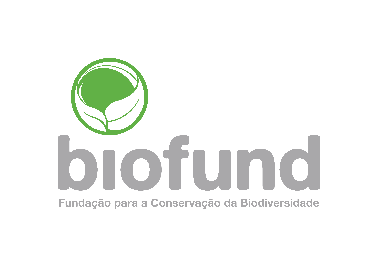 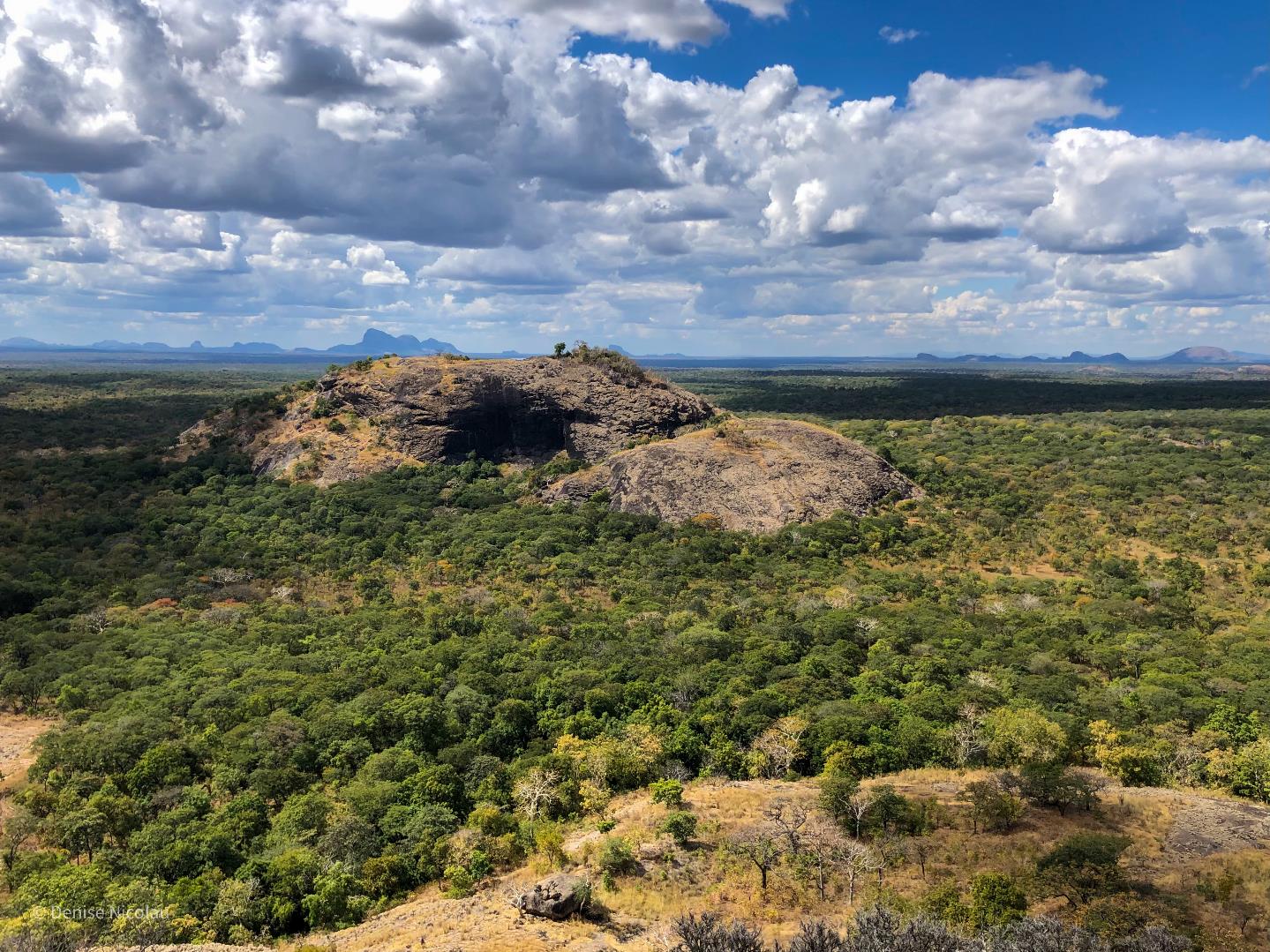 CTF Highlights since last CAFE Assembly
New Endowment Contributions to create 4 New Financing Windows: 

US$ 12 M from the GEF
To support PAs with no other sources of funding;
To create a Basket Fund to support central level salaries of the PA Management Authority;
To support Private sector initiatives;

€2 M from AFD 
New specific fund for rapid response to climate emergencies such as cyclones;
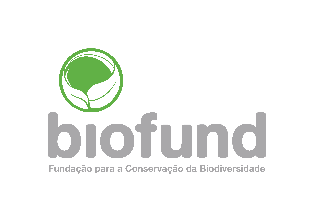 ©Denise Nicolau
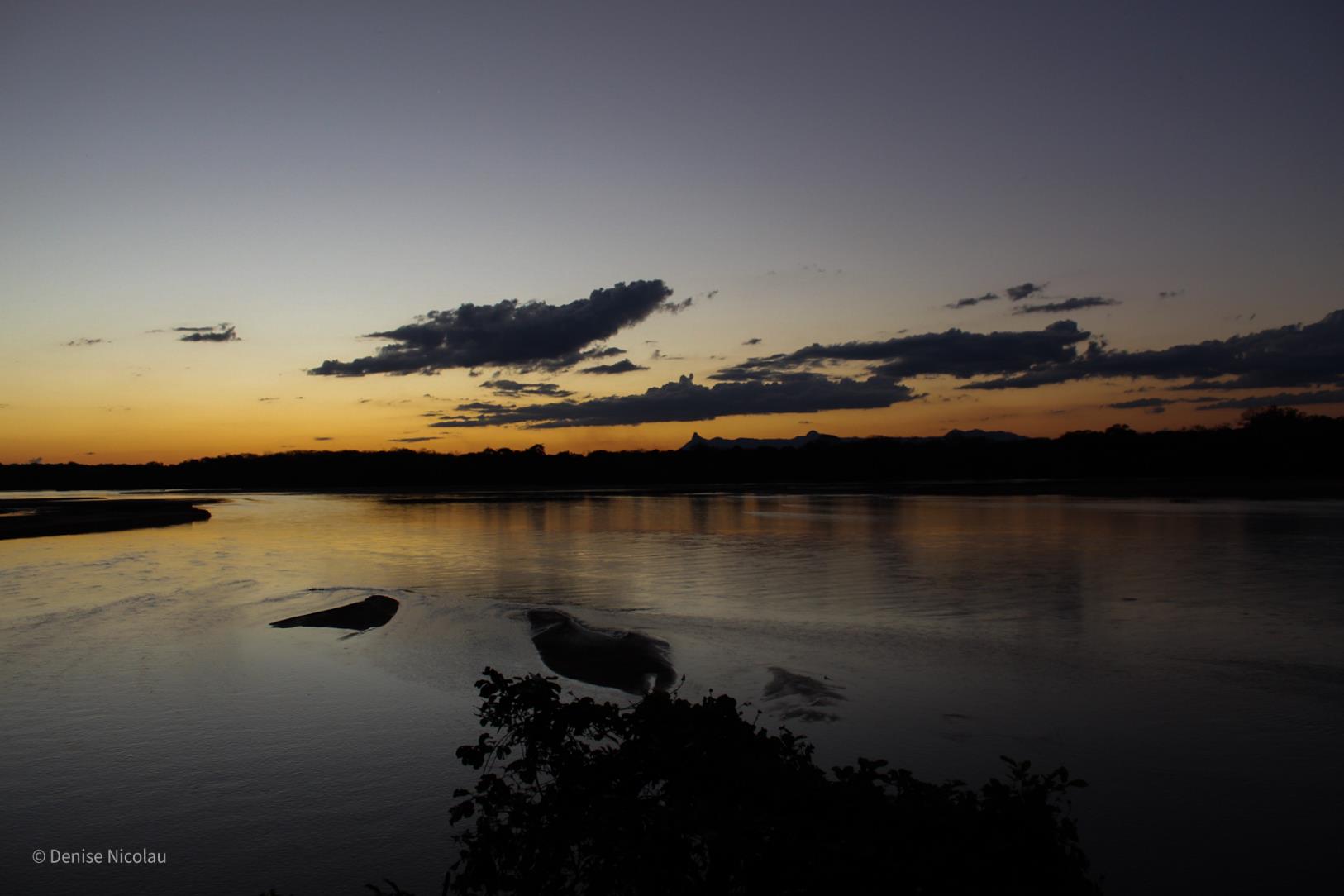 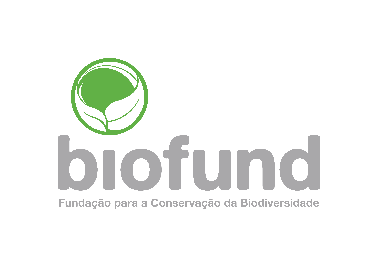 CTF Highlights since last CAFE Assembly
Created the Emergency Bio-Fund with US$ 3 M to help publicly- and privately-managed PAs to survive the loss of tourism revenues due to Covid -19

US$ 49 M+ raised in new pass – through funds for 5 different projects for the European Union, AFD/FFEM and the World Bank

Start of a national internship and scholarship program placing  144 recent graduates in the PAs for 6-12 months
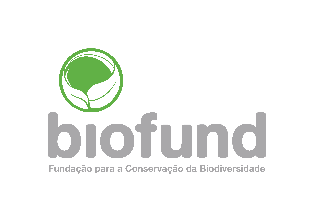 ©Denise Nicolau
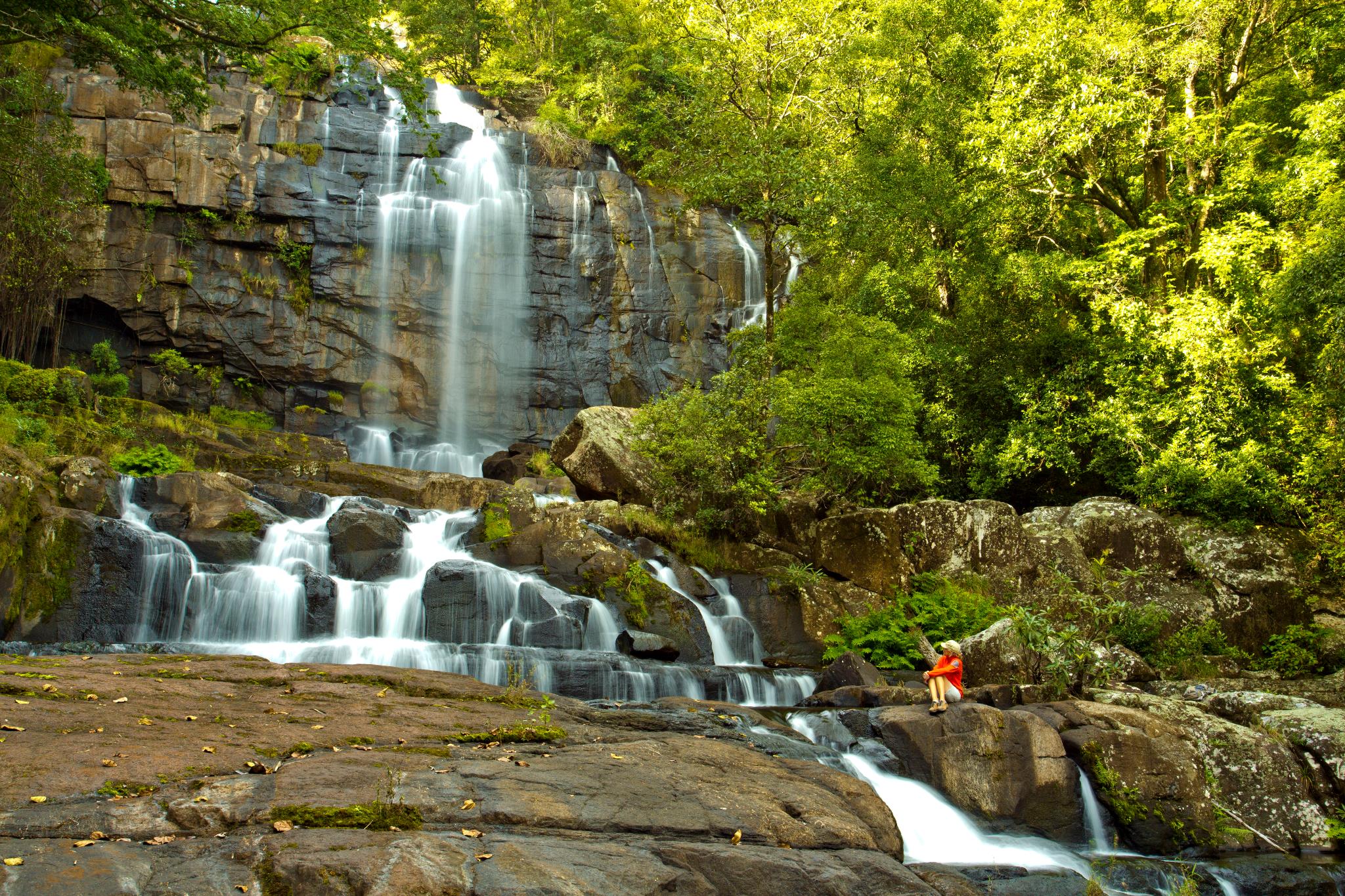 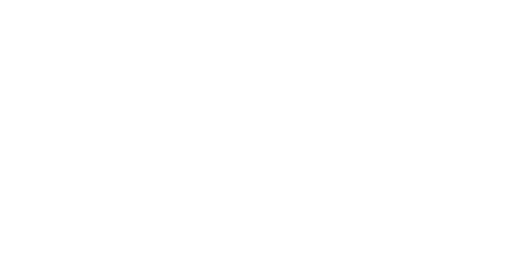 Av Tomás Nduda , n 1038 
Tel.: +258 21 49  9958 
Email: info@biofund.org.mz
Website: www.biofund.org.mz
©Bob Poole
©Denise Nicolau